1
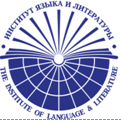 THEORETICAL   PHONOLOGY
Phonetics
Lecturer: 
Irina K. Voytovich
The Phoneme
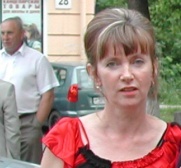 In this lecture:
What is phonology

The phoneme: its features and functions 

The flow of speech 

Phonemes, allophones and other variations of speech sounds

The phonological oppositions theory

Phonemic inventory and system
Phonology
To sum it up:
Which comes first – the dilemma is still there


Phonology is strongly connected to the linguistics,  relationship to meaning  and the function of consonant and vowel sounds, syllabic structure, word accent and prosodic features, such as pitch, stress  and tempo
Phonology studies
4 basic theories 

The phoneme theory

The syllable theory

The stress theory

The intonation theory
3 basic functions

Constitutional 

Distinctive 

Recognitive
Background
Phoneme: definition
The phoneme is           unit of the sound system of the language.
the smallest, 
linear  / segmental
indistinguishable, 
independent
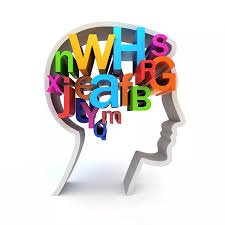 Most important functions of a phoneme
Constitutive  - phonemes form the sound shells of significant language units, such as morphemes, words, sentences, paragraphs, texts …
[e]  [ai]  [h]  [p]   [t] 
[u]  [k] [l]
[hait]
[tuk]   [luk]
[put]  [tel]  [hel]
[lait]  [tail]  [let]
Distinctive  function
Words are distinguished by means of phonemes
Phonemes  have  no meaning
 but they are  potentially  connected with  it.
Recognitive function
To recognize and understand words, we must use the allophones of the phonemes correctly


                        Pride      Bride 

                          Pie     Buy
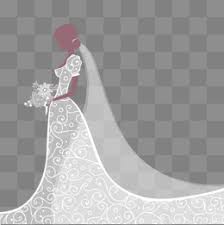 The flow of speech
Written speech
Oral speech 
Neither articulatory nor acoustically is it divided into sounds
This is a purely linguistic phenomenon
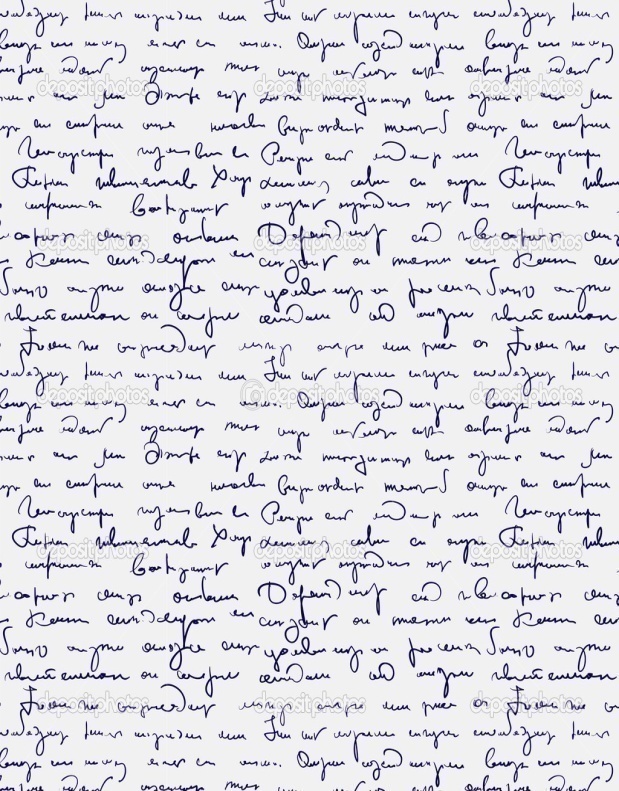 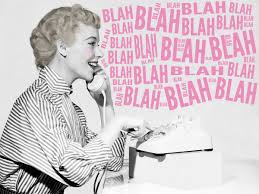 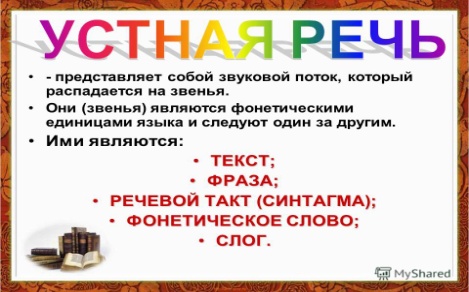 Black clouds covered the sun
Words
Syntactic function
Morphological structure
Lexical meaning

Morphemes 
Lexical meaning
Grammar meaning

Sounds 
Associative analysis  
Minimal pairs 
Morphemic juncture
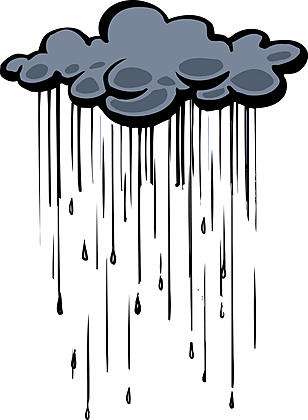 Associative analysis – N. Trubetzkoy
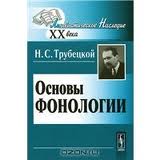 Born 4 (16). 04. 1890 in Moscow
Died on  25.06. 1938 (aged 48 ) in Viena 
 Linguistic imput: 
     the phoneme theory
     structural method
«Principles of Phonology»
Comes from aristocratic  family
His father was the rector of Moscow University
His uncle was a well-known philosofer
His brother was a writer
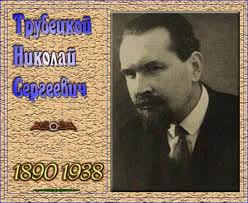 [Speaker Notes: http://ref.repetiruem.ru/referat/prazhskijj-lingvisticheskijj-kruzhok]
There are five phonemes in the word DUTY because we meet them in many other wordsThis method is based on psychological associations and is  very subjective
[d]  
[j] 
[uː]
[t]
[ɪ]
day   dog
union   few   Tuesday
fool   cool
thirty   fortress
pity   dusty
Associative analysis week points
Subjective methods are not reliable

Different phonemes may be viewed upon as one and the same by nonnative speakers

tin     ten     tan              ten    thirty

Compound phonemes like diphthongs  can get split and give an effect of two different phonemes 
    there    they             now   know
Minimal pairs
Introduced by N. Trubetzkoy in his “Principals of Phonology”, this method of speech flow segmentation became popular the world over.  


It is based on the opposition of phonemes and their ability to distinguish pairs of words in meaning.
Minimal pairs are pairs of words that differ in one sound and have different meaningtip – tap - top - pin – pen – pan - fan - man – tan – pan
The weak points

The number of minimal pairs in the language is limited 

You can also get a wrong impression that phonemes are meaningful units of the language
Morphemic junctureLev Shcherba, Mauroce Grammont
St. Petersburg State University, Dept. of Phonetics
St.Petersburg State University, dpt for phonetics
St.Petersburg State University, dpt for phoneticsPitchforks
Morphemic junctureLev Shcherba, Mauroce Grammont
The method states that:

The flow of speech segmentation is possible only phonologically but not phonetically.

Being a non-meaningful unit of the language, the phoneme,  nevertheless, is potentially connected  with the lexical or grammatical meaning within the morpheme. 

The systematic approach to the language is very important
Morphemic juncture:   actor
If two sounds find themselves on the morphemic juncture, they are divisible: act -or 

The morphemic junctures must exist in the system of the language, not at all in one word: ac-t because of pick-ed

We will find it difficult  to divide ac, so we’ll have to look for another method: act-ant.
Morphemic juncture: weak points
too complicated;

the number of morphemic junctures is limited even in the language system;

requires the application of the method of minimal pairs.
The result of the flow of speech segmentation: what is next?
Which sounds belong to one and the same phoneme?

Which sounds belong to different phonemes?


The idea of a Distribution  -  this is what can help
Phonemes, allophones and optional   variants
The rules:
If two sounds can meet in one and the same position and the meaning of the word changes – these sound belong to two different phonemes because they are found in the distribution of contrast.  [pin] [pen]

If two sounds with more or less similar features never meet in one and the same position but compliment each other  - they are allophones of one phoneme, because they are found in a complementary  distribution.    [til] – [to:l]

If two sounds do meet in one and the same position but the meaning of the is not changed – they are optional variants of the phoneme and they find themselves in the distribution of free variation.        When
Phonemic inventory and system
The system of phonemes is the relationship of phonemes  between  each other
System features
The relations between phonemes in the system are permanent.

Single phonemes are in certain relations among themselves. 

Not only individual phonemes, but also groups of phonemes are in certain relations among themselves.
What makes it possible?
Each phoneme is a combination of phonologically relevant and irrelevant features.
Phonologically relevant features  are constant distinctive features.
Irrelevant features unite phonemes.
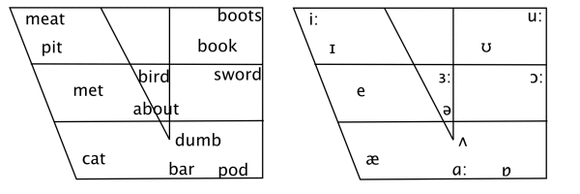 The theory of phonological oppositions
To study the system of phonemes is to study the oppositions  they form in the language.

Opposition is a unit in which a sound can differentiate the meanings of two words.

N. Trubetzkoy developed the classification of phonological oppositions
To study the system of phonemes is to study the oppositions  they form in the language.
Types of phonological oppositions
The oppositions are classified on the basis on:
 relation to members of the opposition: 
    private   [p]-[b]  
    gradual   [i]- [e ]- [æ]
    equipollent  oppositions  [f]-[k]
Types of phonological oppositions
Classification of oppositions in their relation to the system of oppositions as a whole: 

multidimensional and one-dimensional
             w-h                                     p-b  
   isolated and proportional oppositions. 
    w-h                                p-b    t-d    k-g
Classification of oppositions by the degree of their sense-distinguishing force or effectiveness in various positions: 
   permanent and neutralized opposition


Only one-dimensional  oppositions can be neutralized
Neutralized opposition
Russian voiced consonants
    пруд – прут 
     луг – лук 

English unstressed vowels    shwa
   Subject – object 
   Subject – object
The result of neutralization
Practical application
Classifications
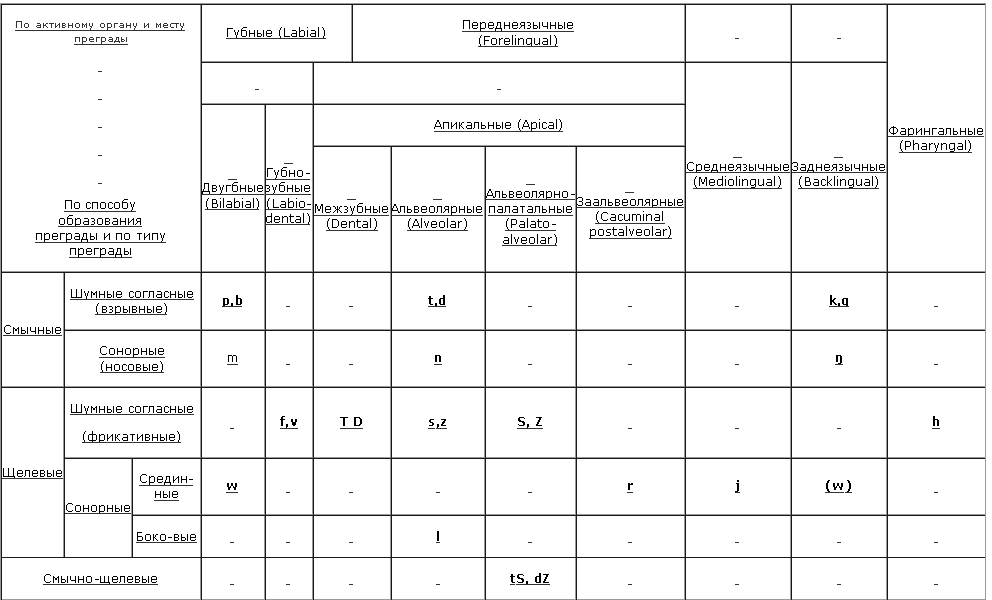 Phonemic inventory
Phonemic inventory is the total number of phonemes functioning in the language

English:  44 = 20 + 24

There are difficult cases
Difficult cases
Vowels: schwa,  diphthongs    triphthongs


Consonants:  sonants, affricates,  w-wh,  h- [ŋ]
Attendance check-up
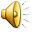 Now you are welcome to give examples 
illustrating the basic functions of the phoneme
Thank you for attention!

ivoytovich@yandex.ru